Weekly plan
Week 1
Week2
Week3
Week4
Week 5
Introduction to the course and practicalities 
Approaches and Building blocks of Brand Management
Mindshare Branding
Emotional Branding
Cultural Branding
Experiential branding
Managing Brand Portfolios
Aligning Brand Strategy, Research and Context
Future of Brand management
Guest Lecture – Percy Smend
Cultural Branding
Session - 4
Dr. Kushagra Bhatnagar
03.05.2022
Scenarios for Brand Management
Growing a new brand in a mature category: Differentiation
	Volvo, Rovio, Red Dead Redemption
Growing a new brand in a nascent category: Category-building
	Tesla, Sony Walkman, Microsoft Kinect, Oatly
Moving a brand beyond product innovation: Emotional connection
	Red Bull, Coke, Cadbury’s
Giving a brand a powerful role in consumer society: Cultural participation
	Dove, Ben & Jerry’s, “Halal”
Controversial Statement #1
Consumer or B2B brands that sell goods or services are not the best “branders” out there
…



It is the “culture” industry
Controversial Statement #2
We live in a post-truth world where everything is up for revision/interpretation
…


Which makes cultural branding all the more powerful
Controversial Statement #3 – All brands are “cultural” whether they know it or not
Every brand is culturally imprinted

…
This is “someone’s” food
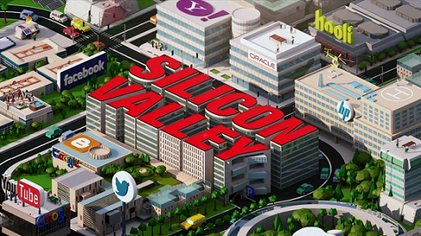 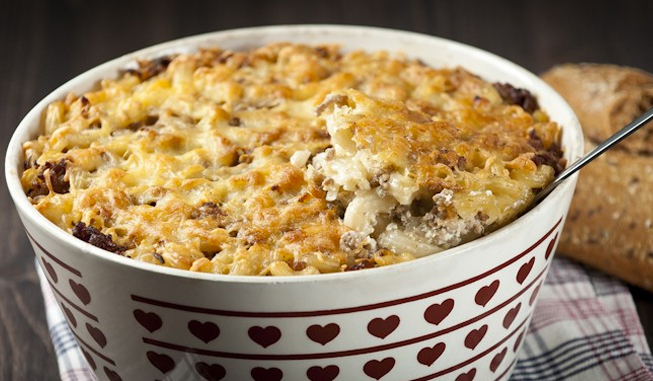 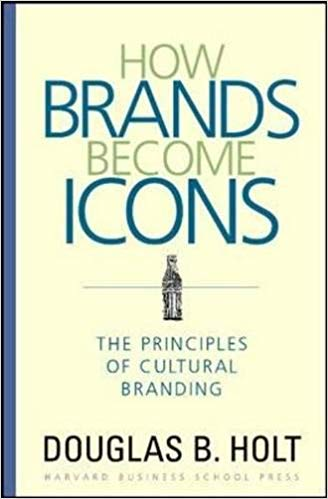 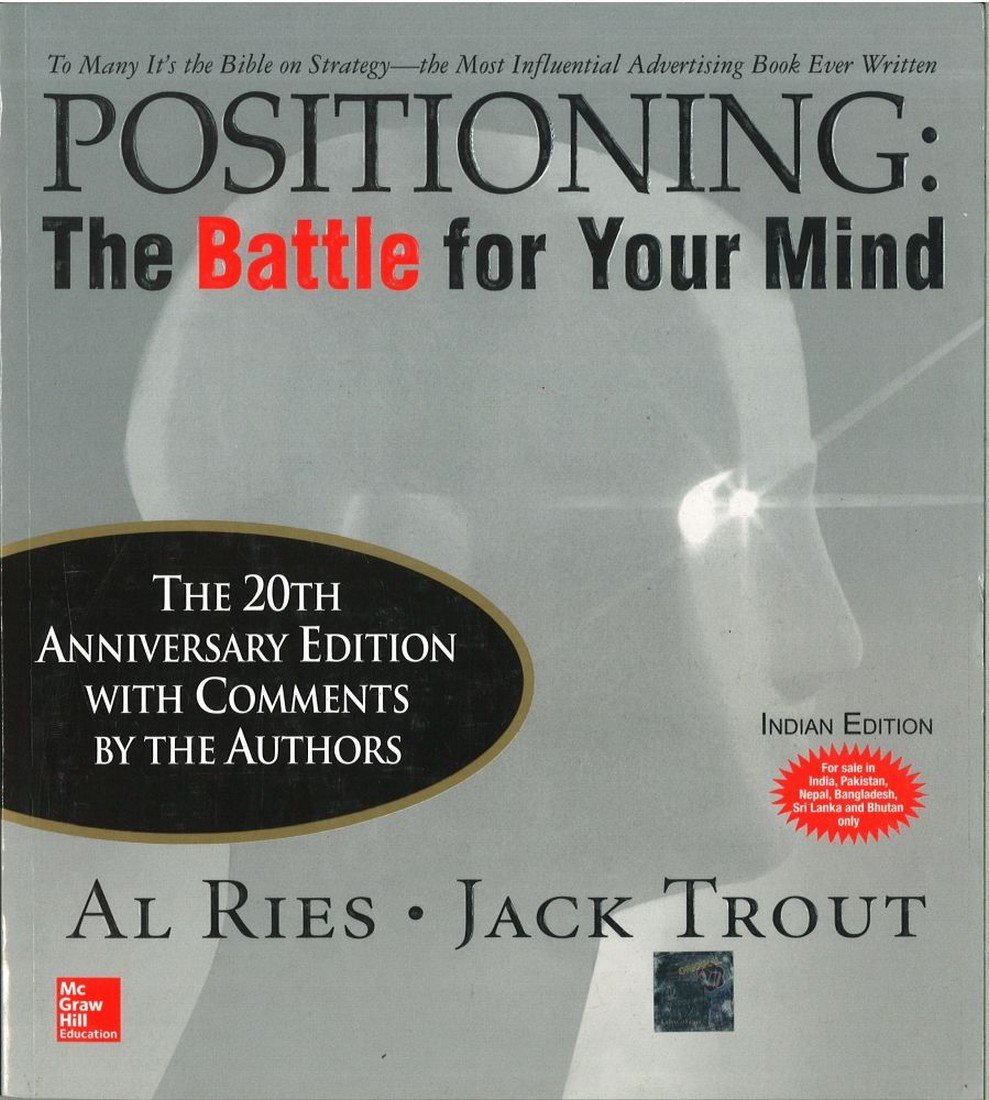 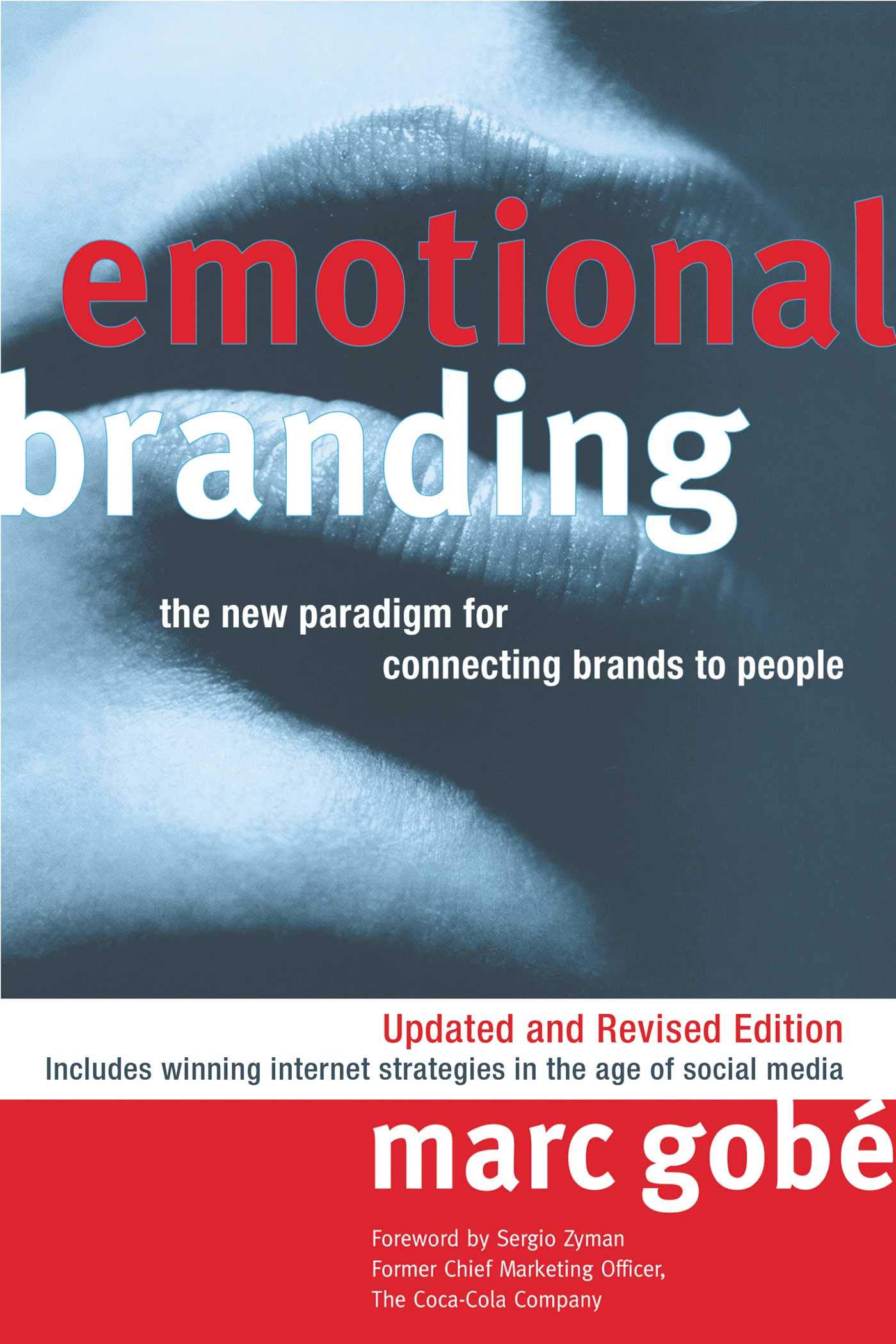 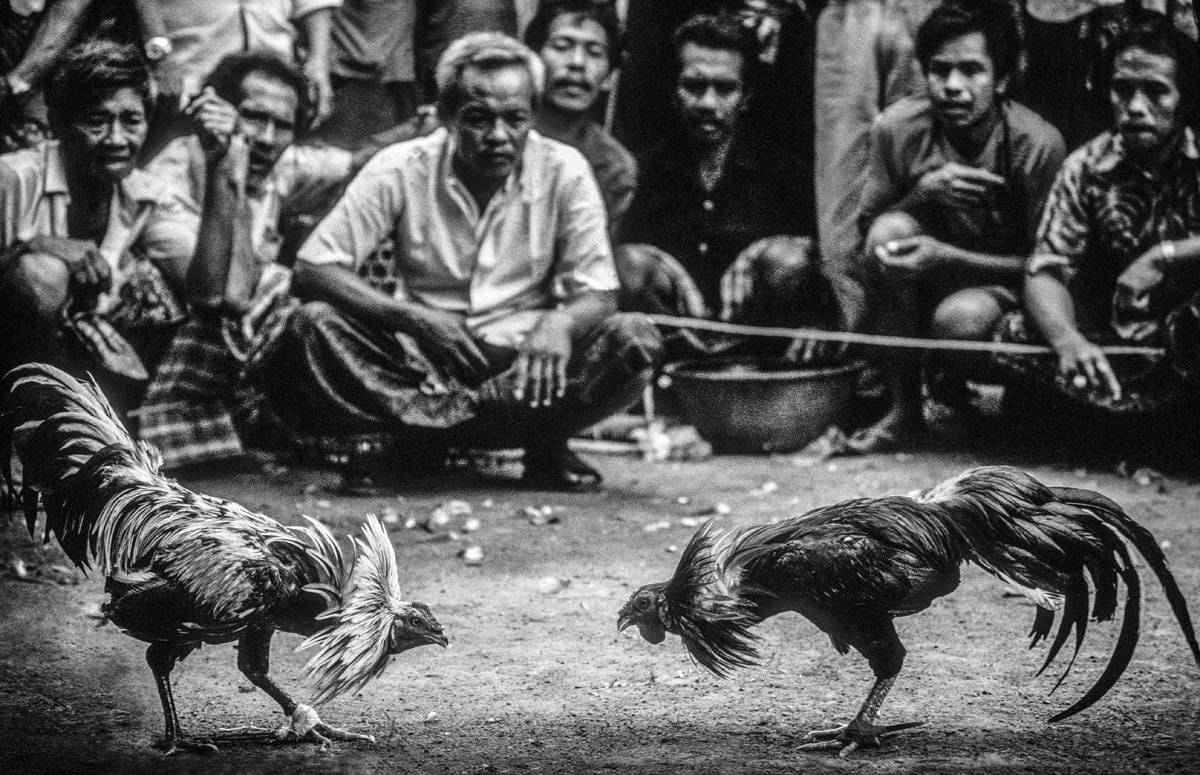 Culture imposes meaning on experience (Clifford Geertz)
Cultural Branding
Brand Manager as cultural analyst
Market research as generation of cultural Insight
	Relevant fast vs slow culture
Branding as cultural entrepreneurship
	Cultural activist, cultural reactionary, cultural accelerator
CULTURE
Brand
Actions
CONSUMER
BRAND
Consumer
Reactions
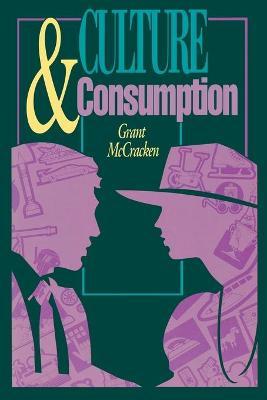 “It is not to brands that consumers will be loyal, but to images and symbols, especially to images and symbols that they produce while they consume.” (Alladi Venkatesh & A. Fuat Firat, 1995)
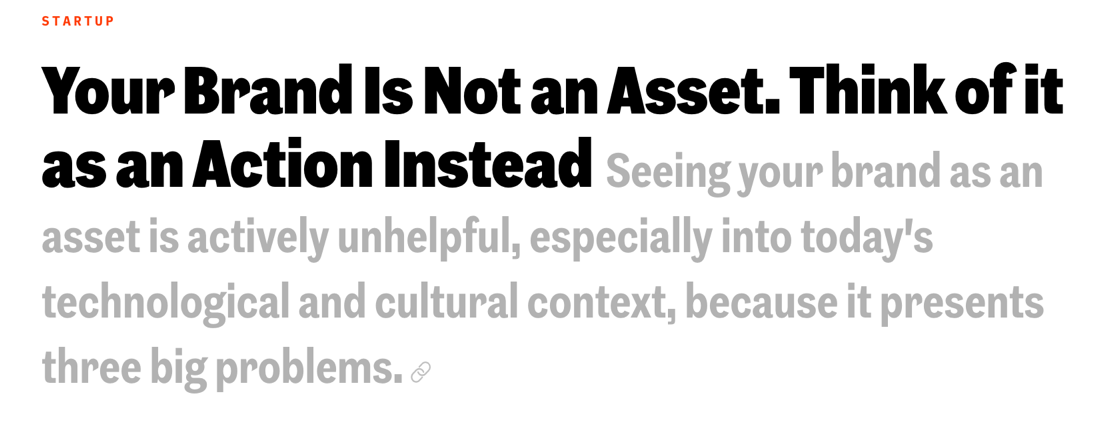 Defensive branding
Piggyback branding
Noun Stacking
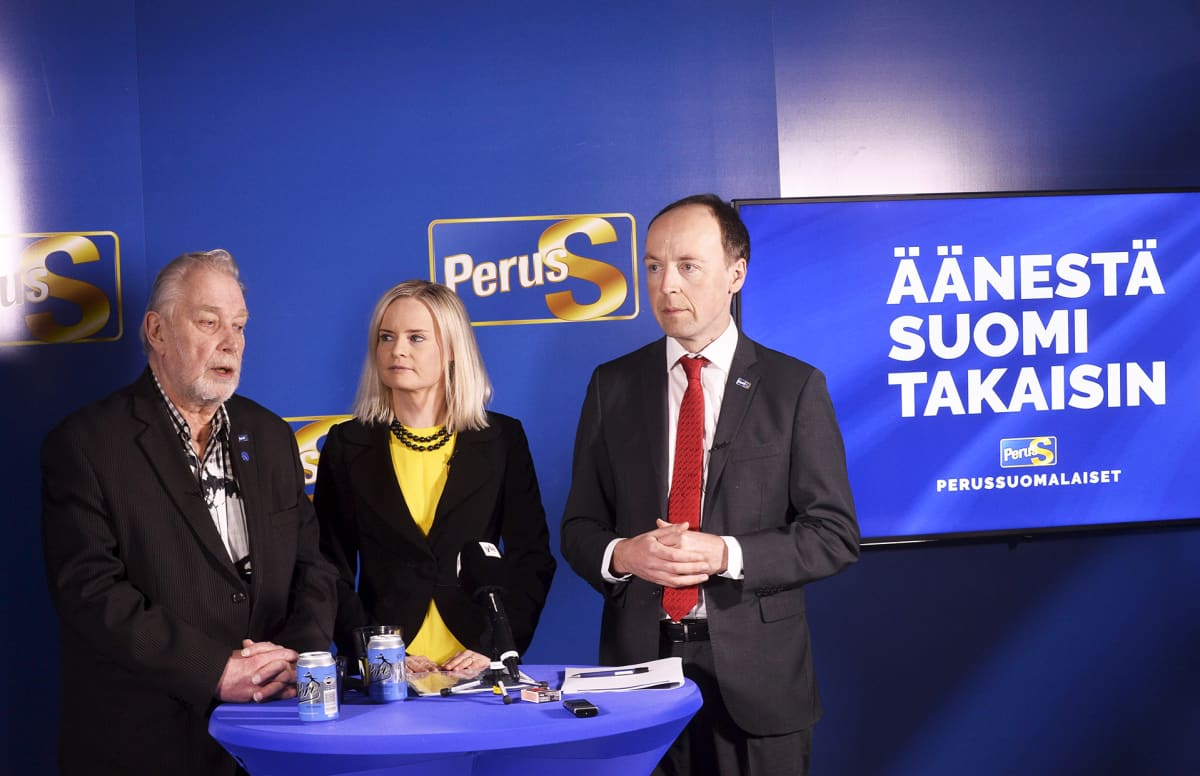 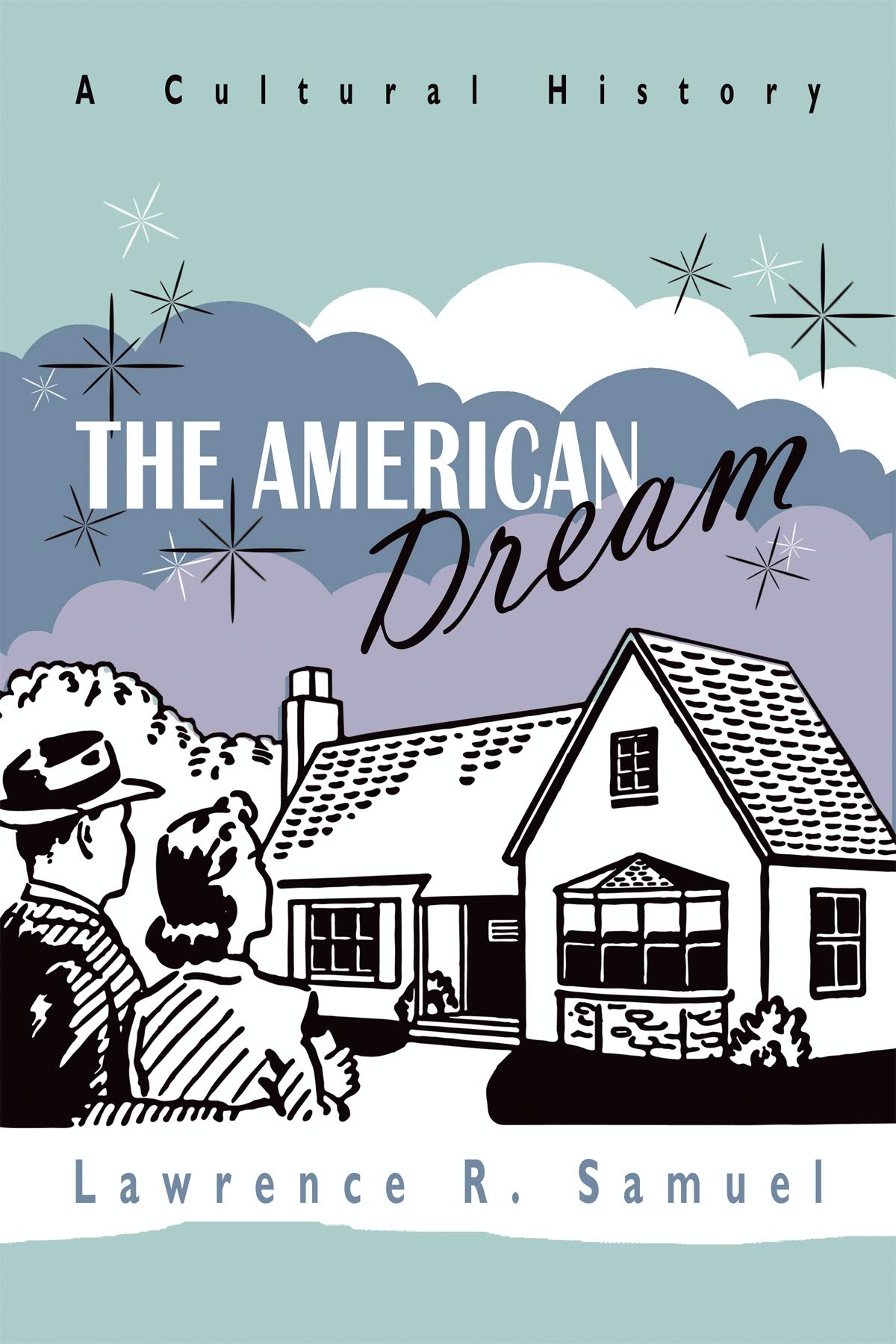 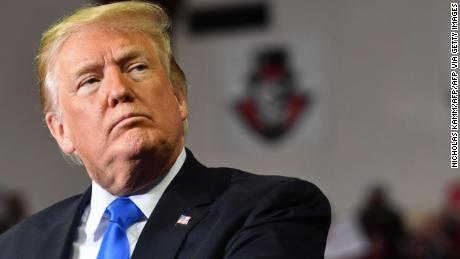 The Post-Modern 
Condition
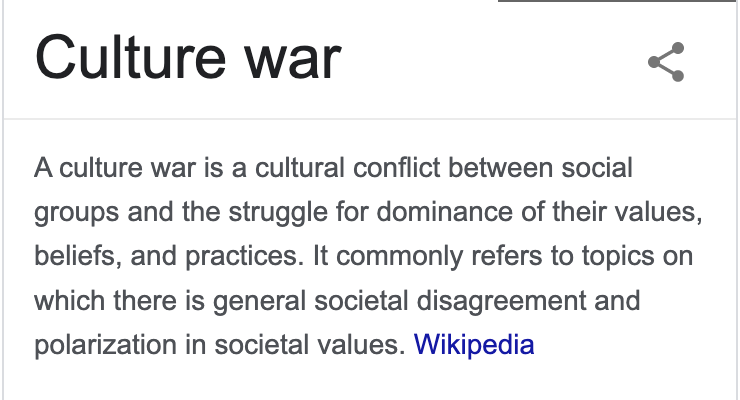 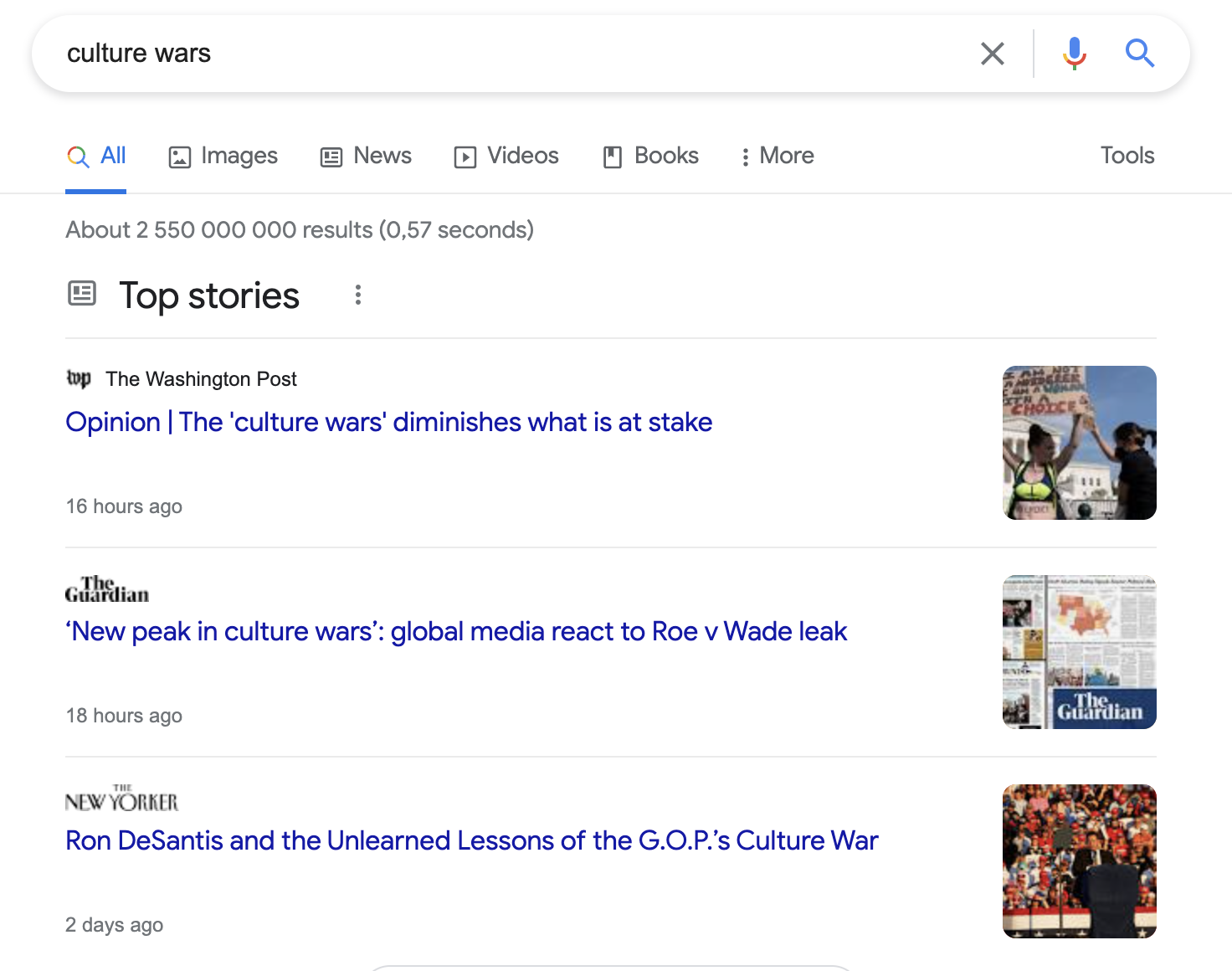 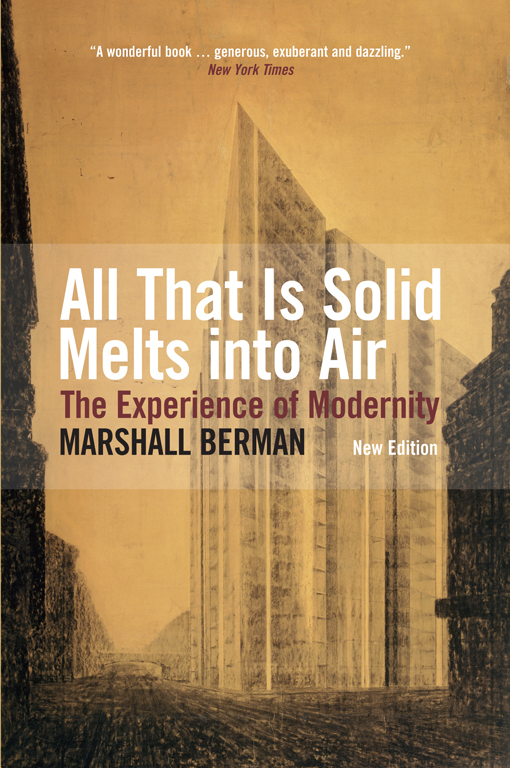 Culture = Rules + Meanings
“the very knowledge and scripts we will someday build into robots to make them socially sentient creatures” (Grant McCracken)


Looking for Cultural Insight, not consumer moment of truth
Anti-Segmentation: What “unites” us
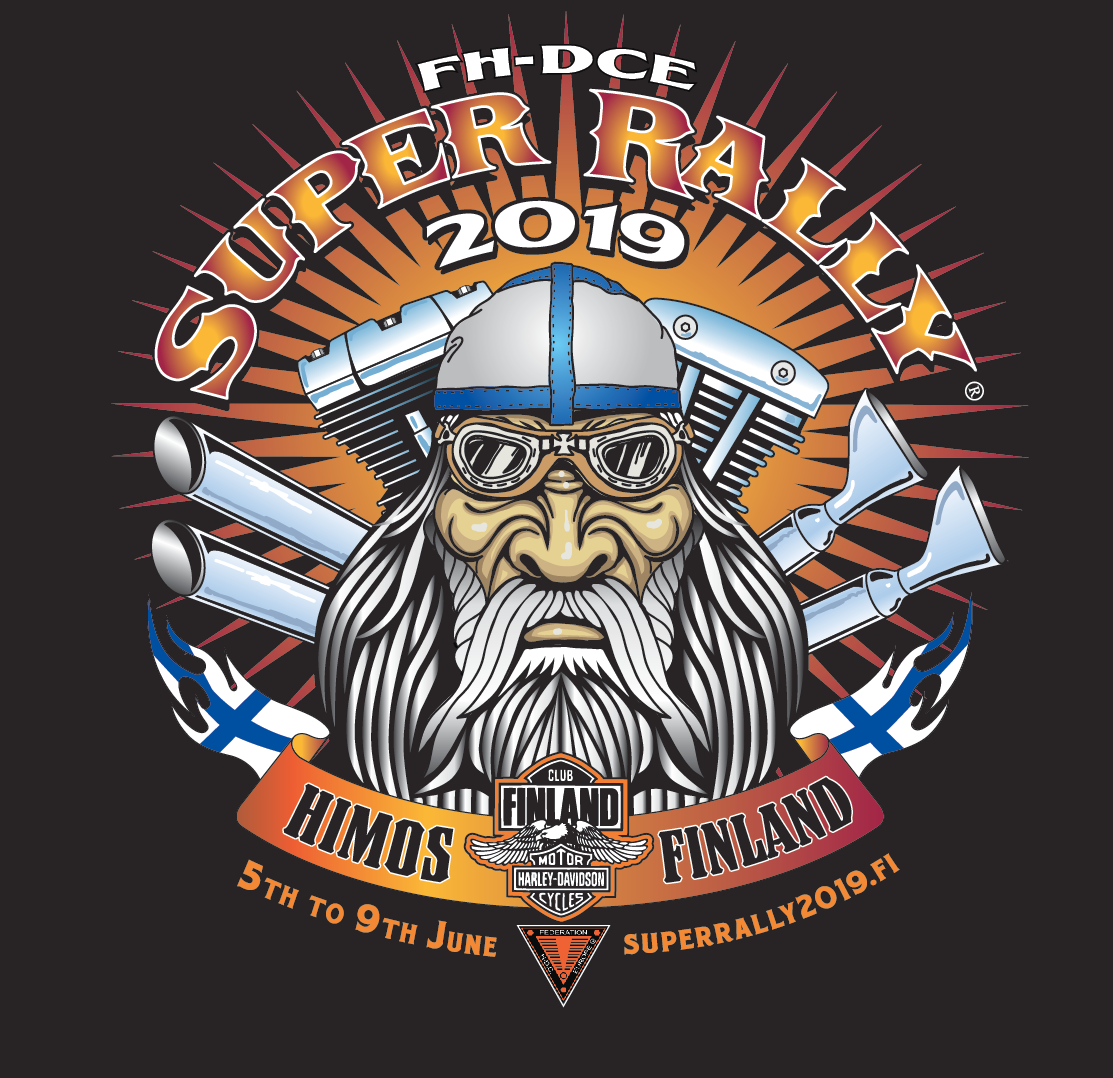 The Cultural Branding Playbook
1. Identify a relevant, emergent cultural conversation
2. Identify a powerful role for the brand
3. Create original expressive culture
4. Develop an authentic socio-political voice
1. Identify a relevant, emergent cultural conversation
RESOLVE
CONFLICT
ENTER
CHALLENGE
DEBATE
NORM
CULTURAL
CONVERSATION
PROBLEMATIZE
CREATE
MEANINGS
CONVENTIONS
OFFER
CODES
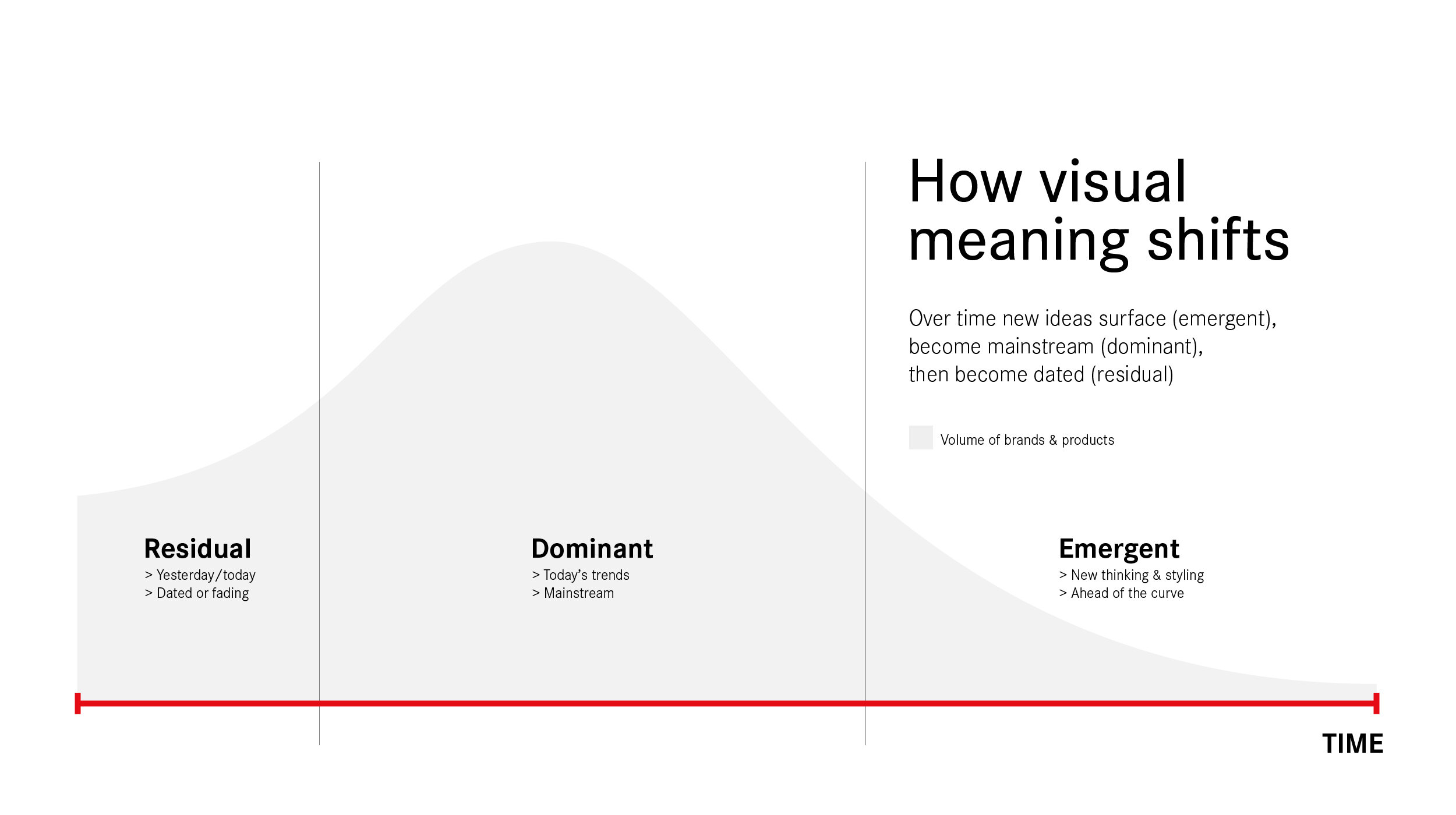 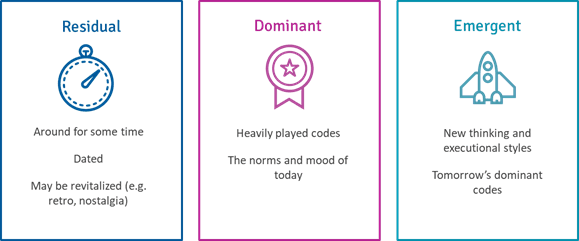 “Thick” marketing research
Cultural insight, not consumer insight
	No man is an island
Cultural conversation + Brand Meaning + Product
2. Identify a powerful role for the brand
The brand can offer a new “identity myth”/”identity narrative”
Help give a new answer to the age-old question: Who am I?
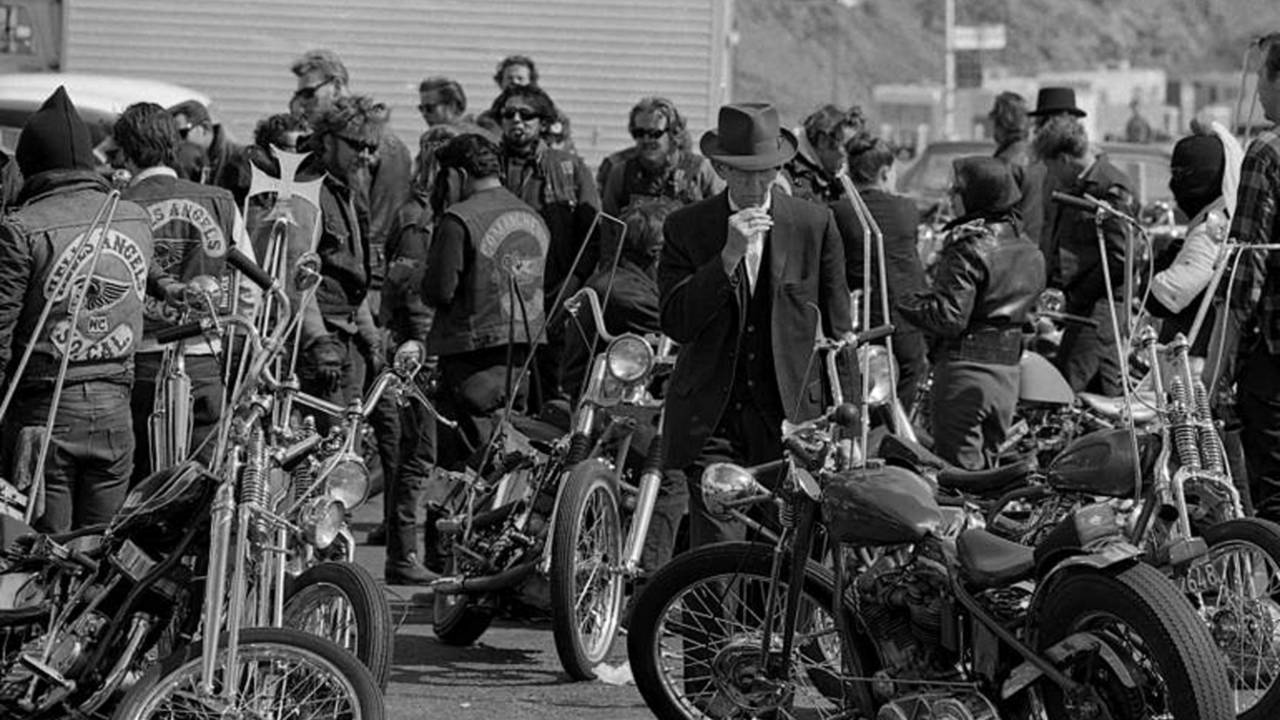 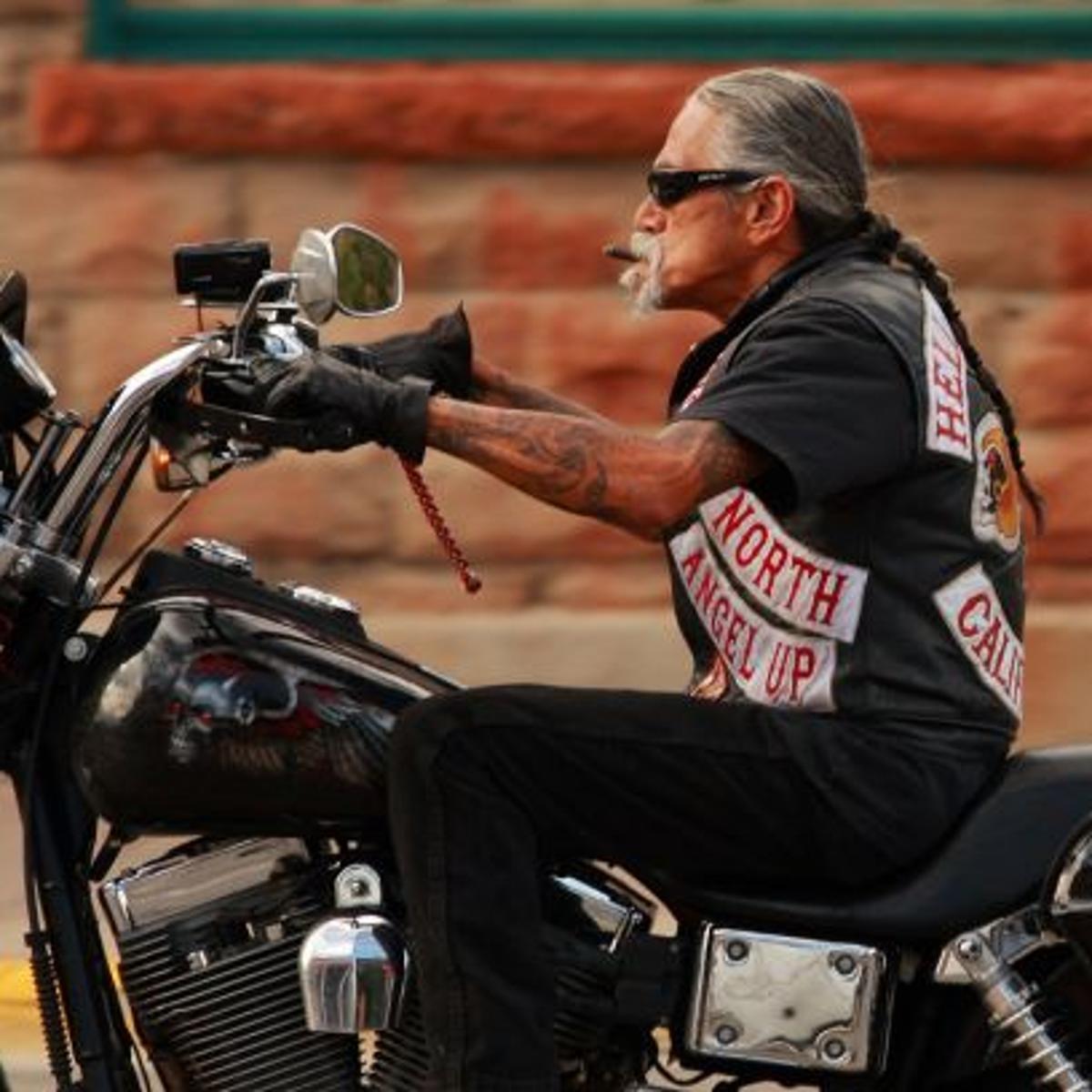 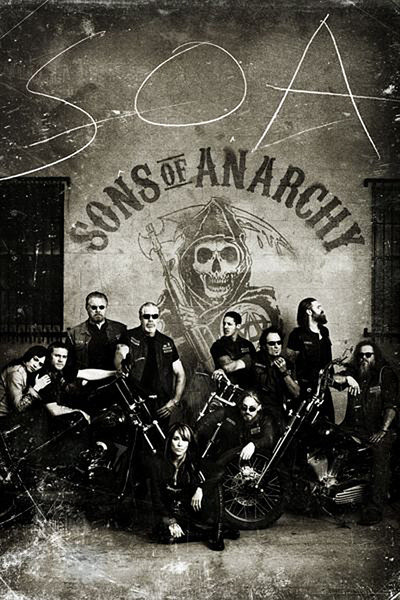 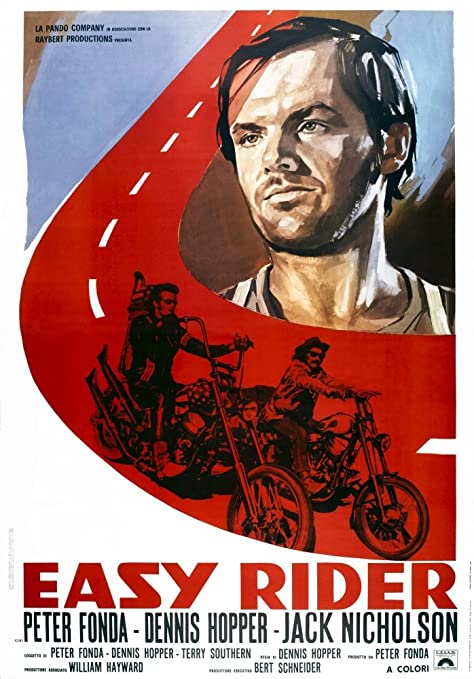 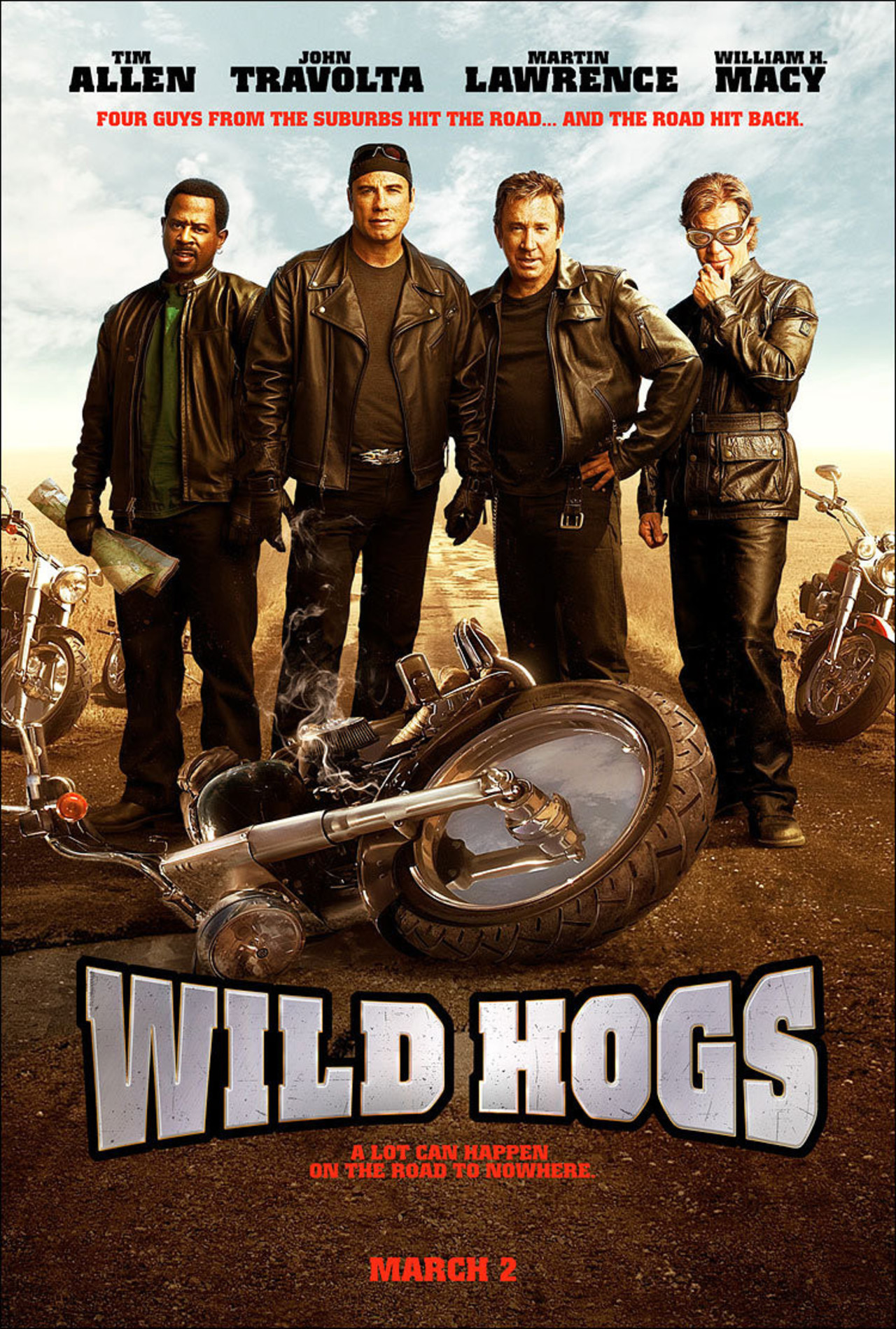 When the Risks pay off: Nike
Moving away from the superhuman athlete
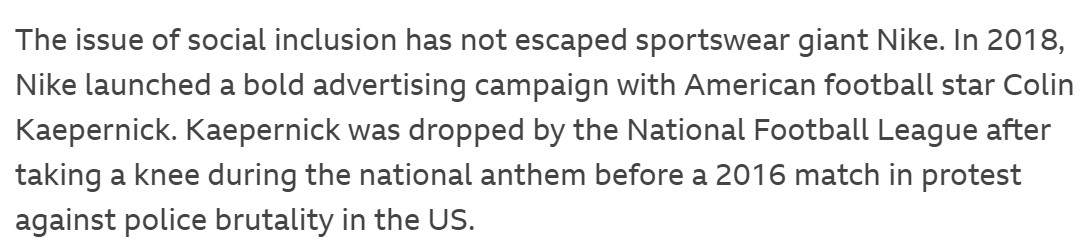 https://www.youtube.com/watch?v=lomlpJREDzw

https://www.youtube.com/watch?v=A1hDscZfE2w
[Speaker Notes: Give background of ad and Colin Kaepernik before showing the video]
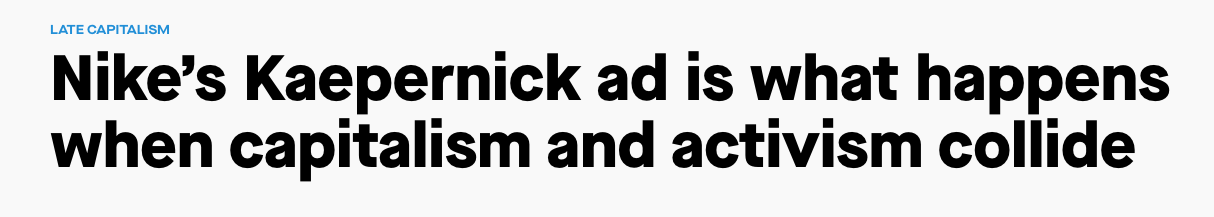 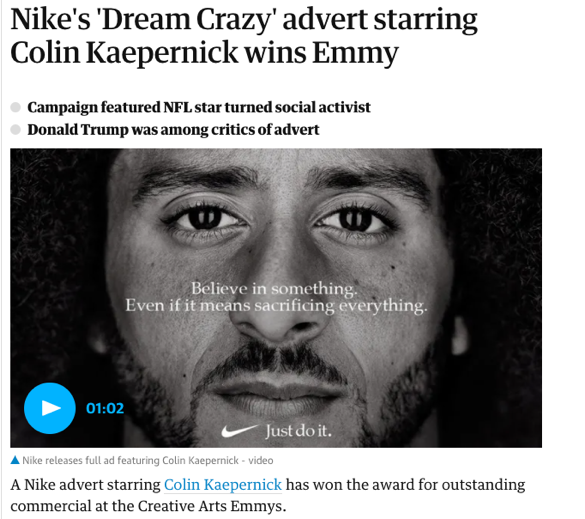 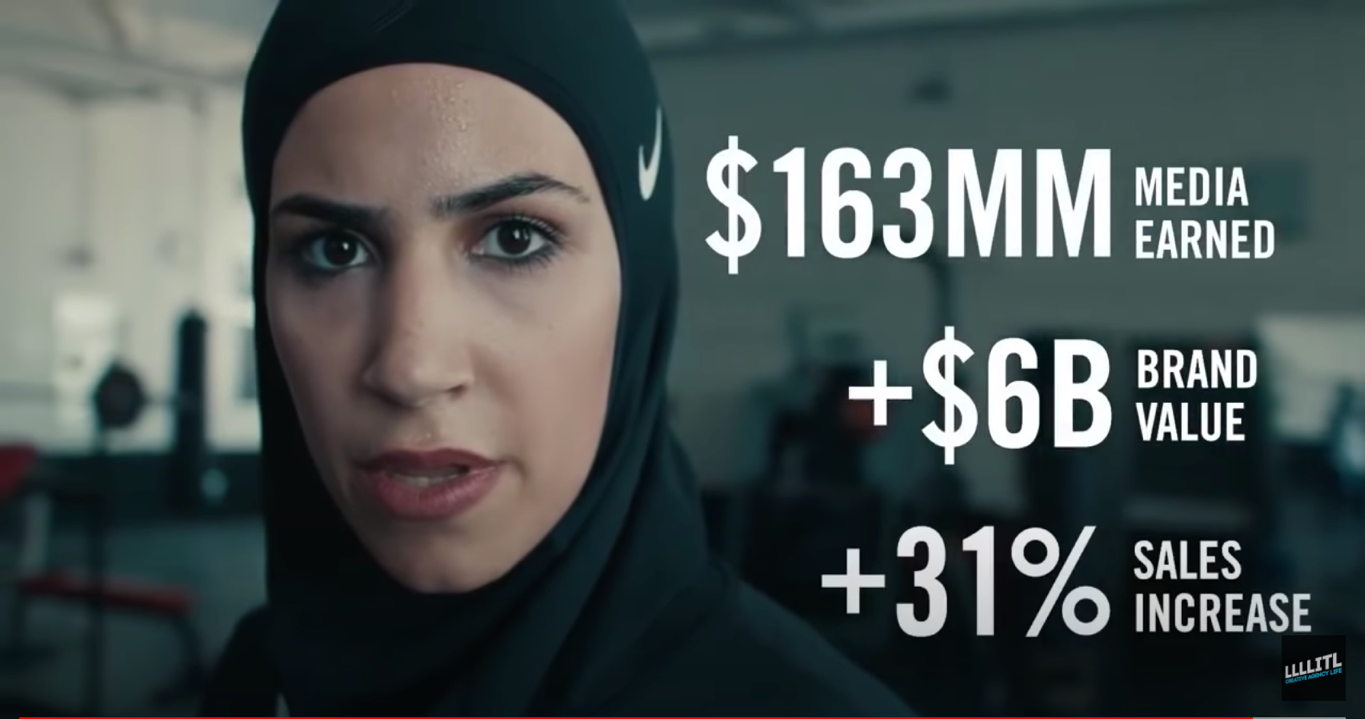 3. Create original, expressive culture
Dove: Evolution + Onslaught
Creating your own space with a point of view or a statement among the cliches of the industry
https://www.youtube.com/watch?v=iYhCn0jf46U
https://www.youtube.com/watch?v=9zKfF40jeCA
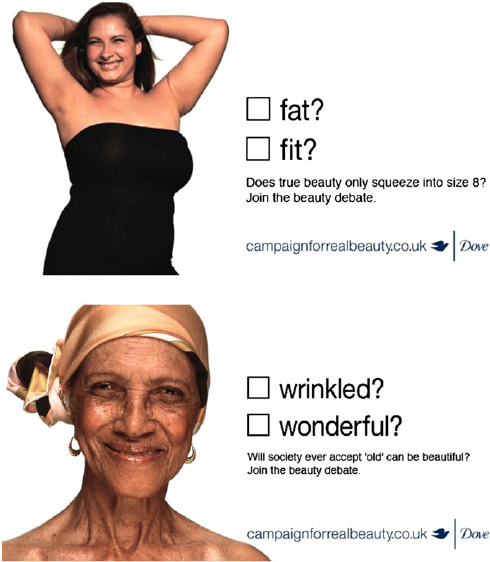 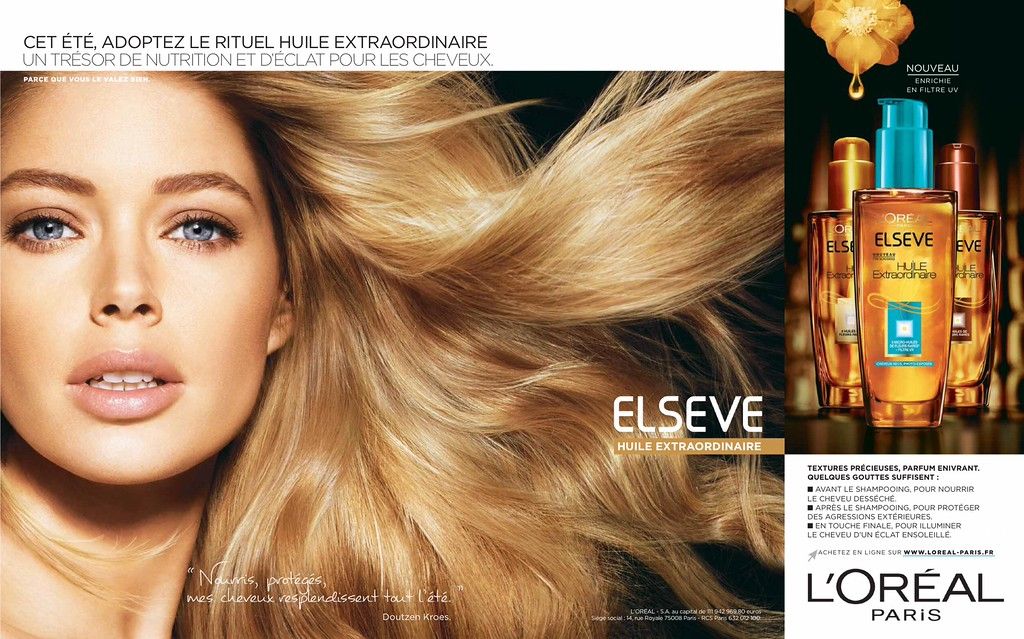 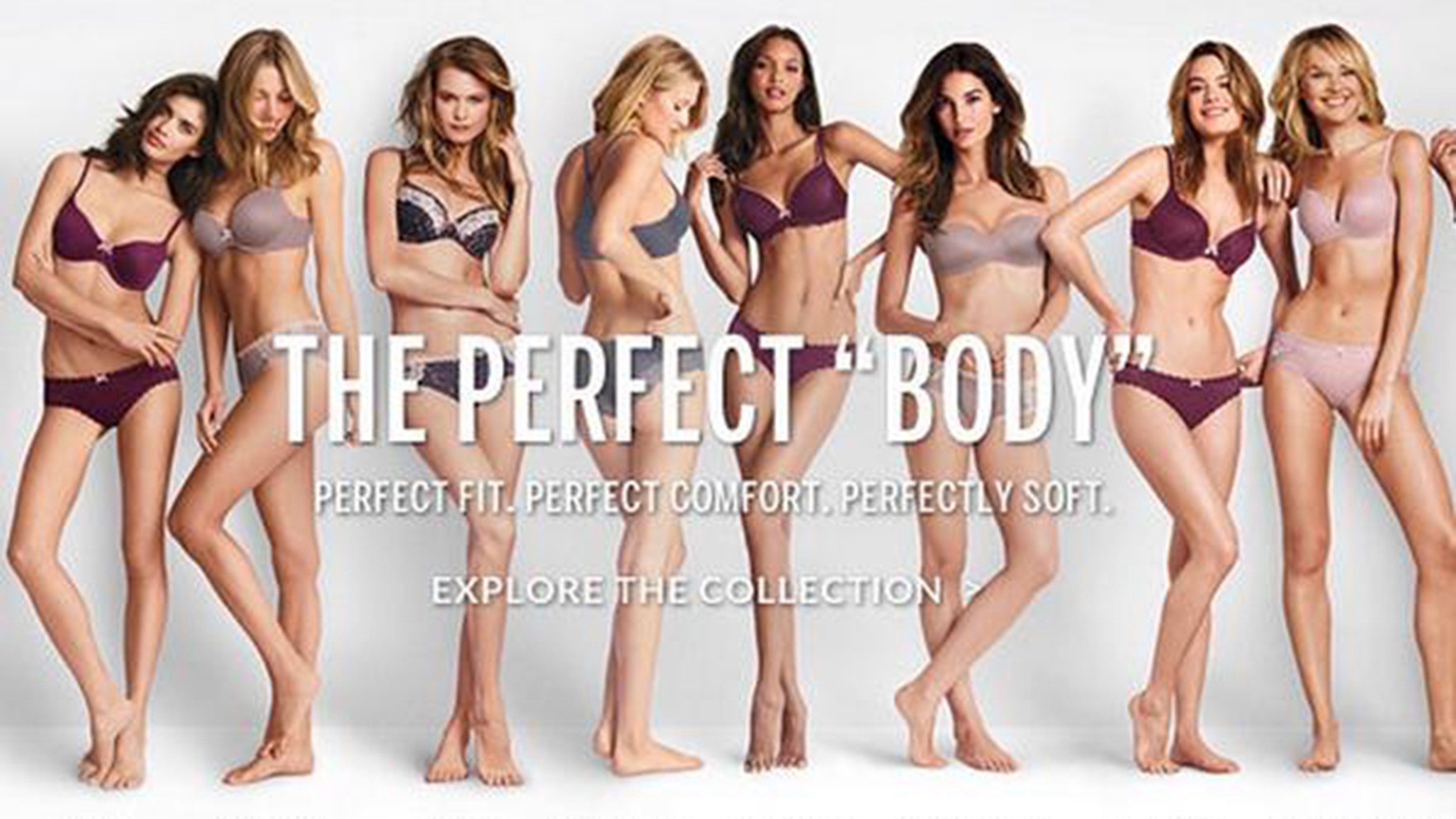 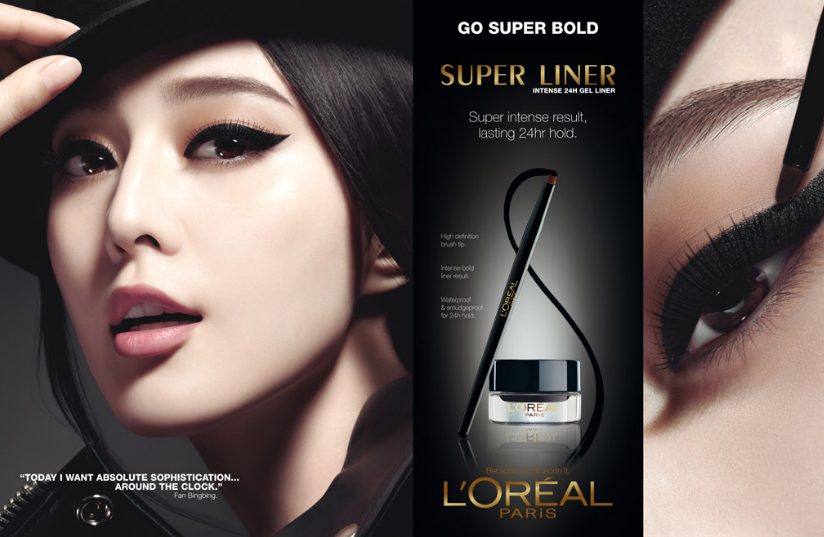 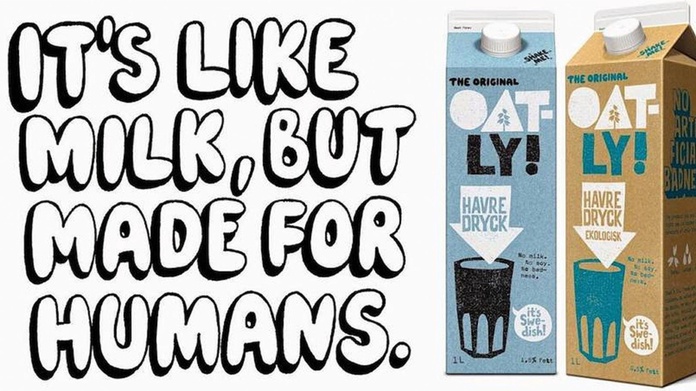 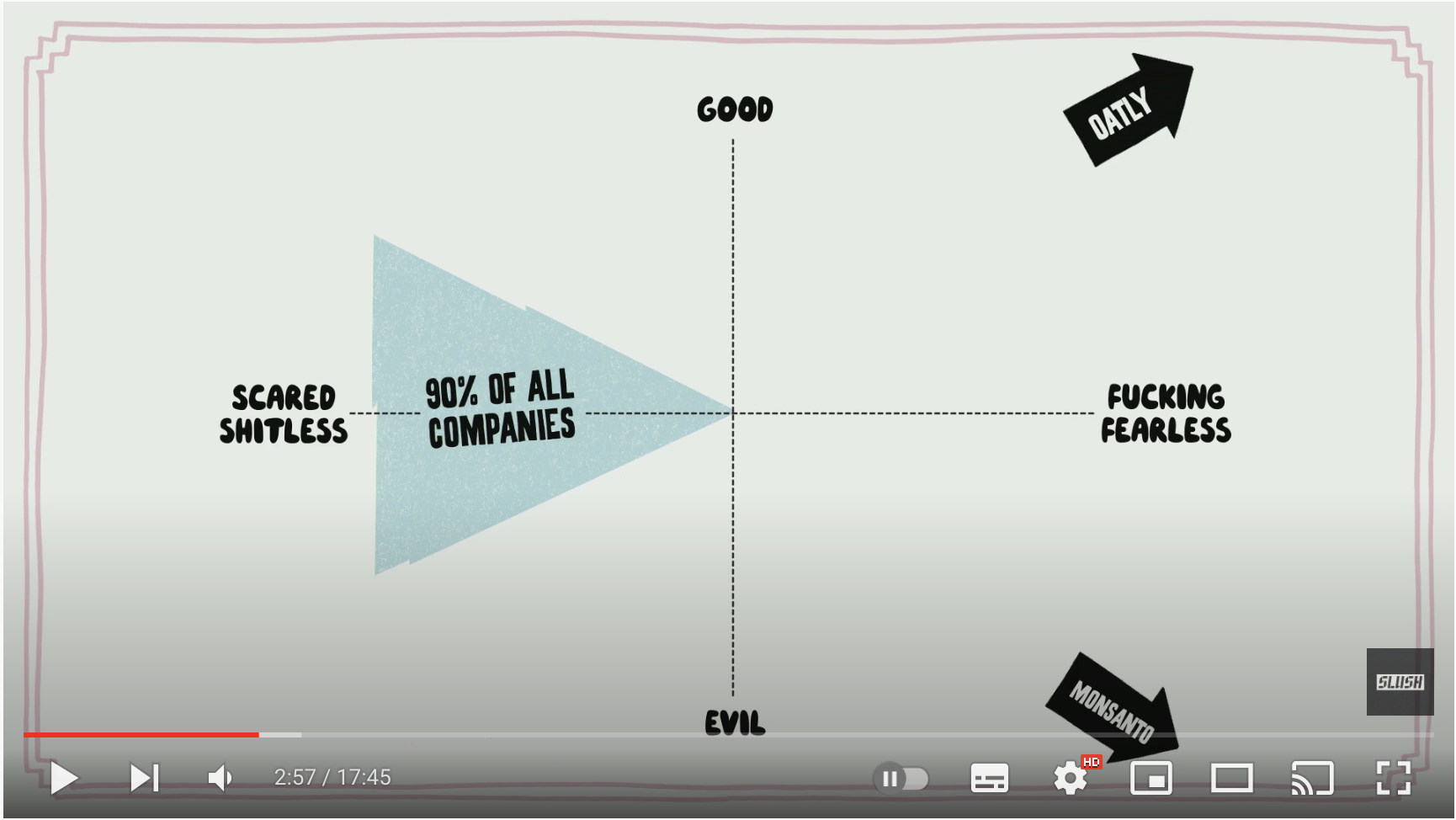 https://www.youtube.com/watch?v=XUcPYqWa-Ng
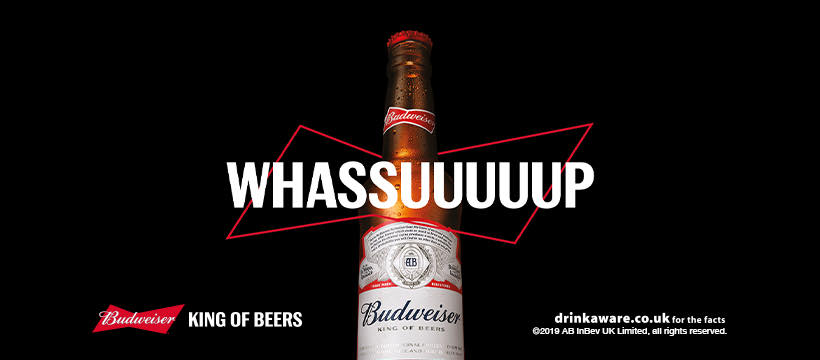 https://www.youtube.com/watch?v=JJmqCKtJnxM
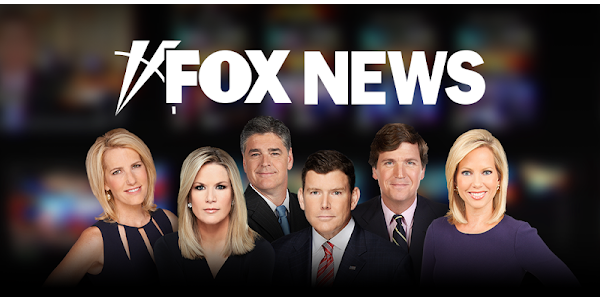 4. Develop an authentic socio-political voice!!
Almost impossible to discover or sustain
Skewed approach to market research
Dominant approach to market research is “event-oriented”
	“Let’s test this new feature/benefit” – Survey/Focus Group
	“Let’s figure out what our target segment connects to emotionally” - 										Survey/Interview

Cultural insight demands continuous, big-picture interaction
	Cultural Zeitgeist – Immersion in media and popular culture
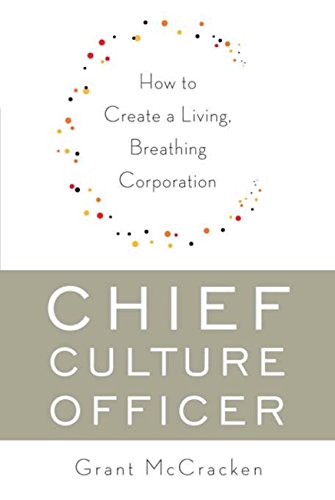 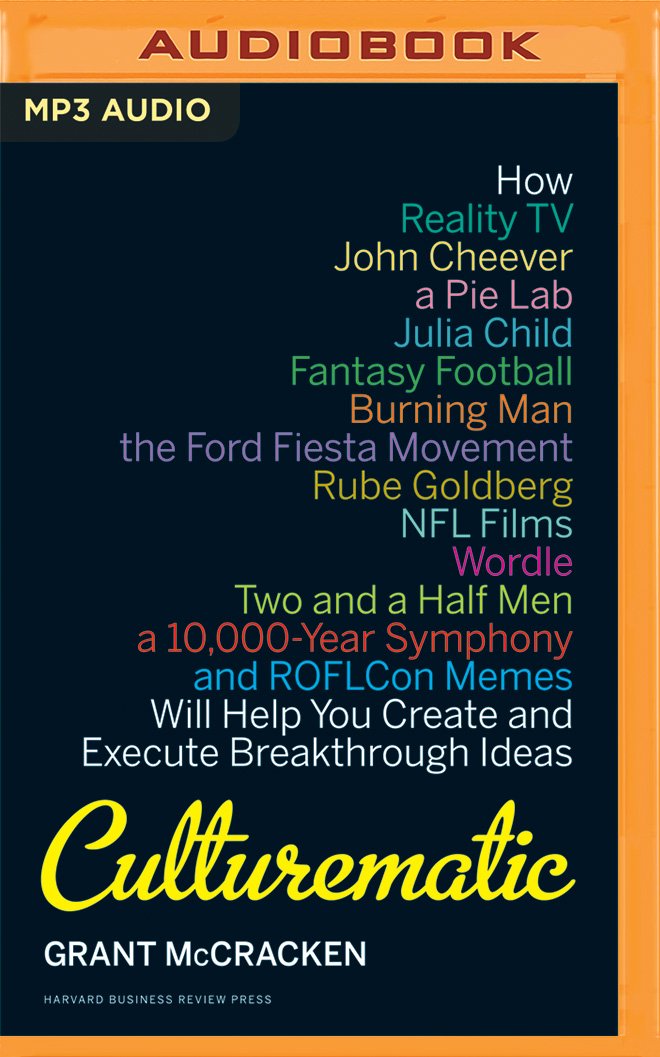 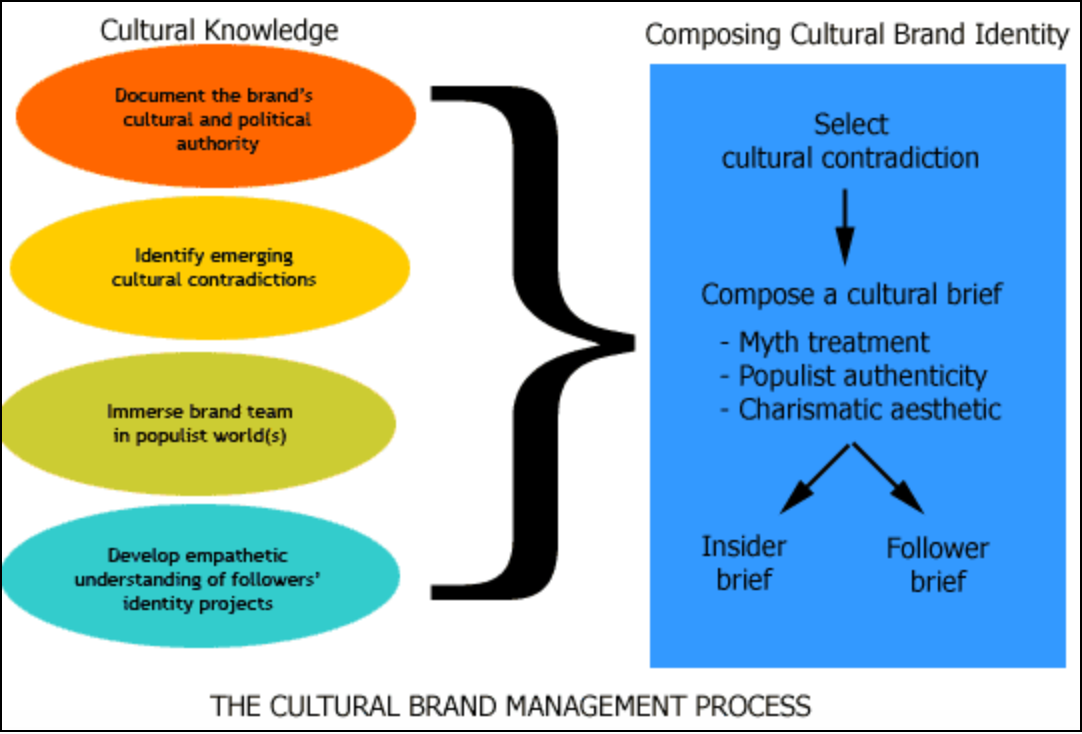 Key Challenge #1: Fish doesn’t see water
Cultural brands are Time-stamped and Space-stamped
But this stamping can be explicit or implicit
Go to www.menti.com and use the code 7732 0630
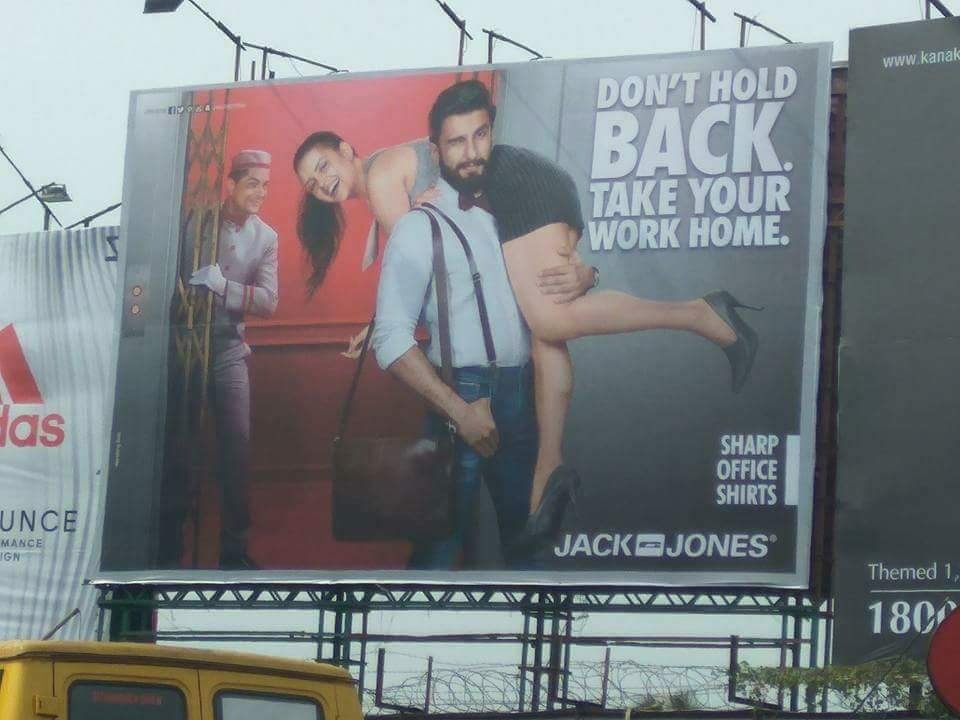 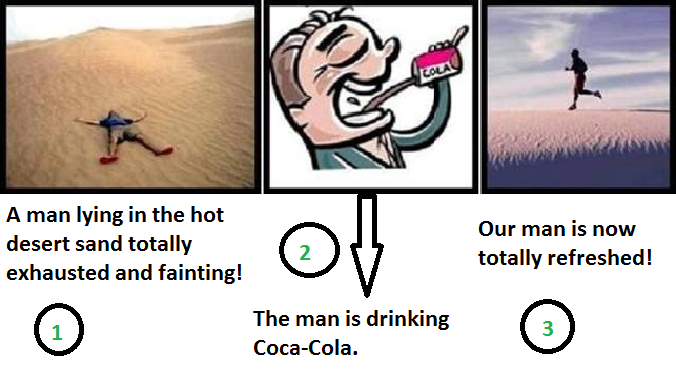 [Speaker Notes: https://www.mentimeter.com/app/presentation/41f1cd4dbffc2a230149dc99928da0d8/36d1b872b89f/edit?]
Key Challenge #2 – Only works when the brand has “cultural authority”
Cultural authority = “the ability to construct reality through definitions of fact and value”


‘Halal’ Brands!!
Thank You